Research Methodology
M. Com 3rd Semester
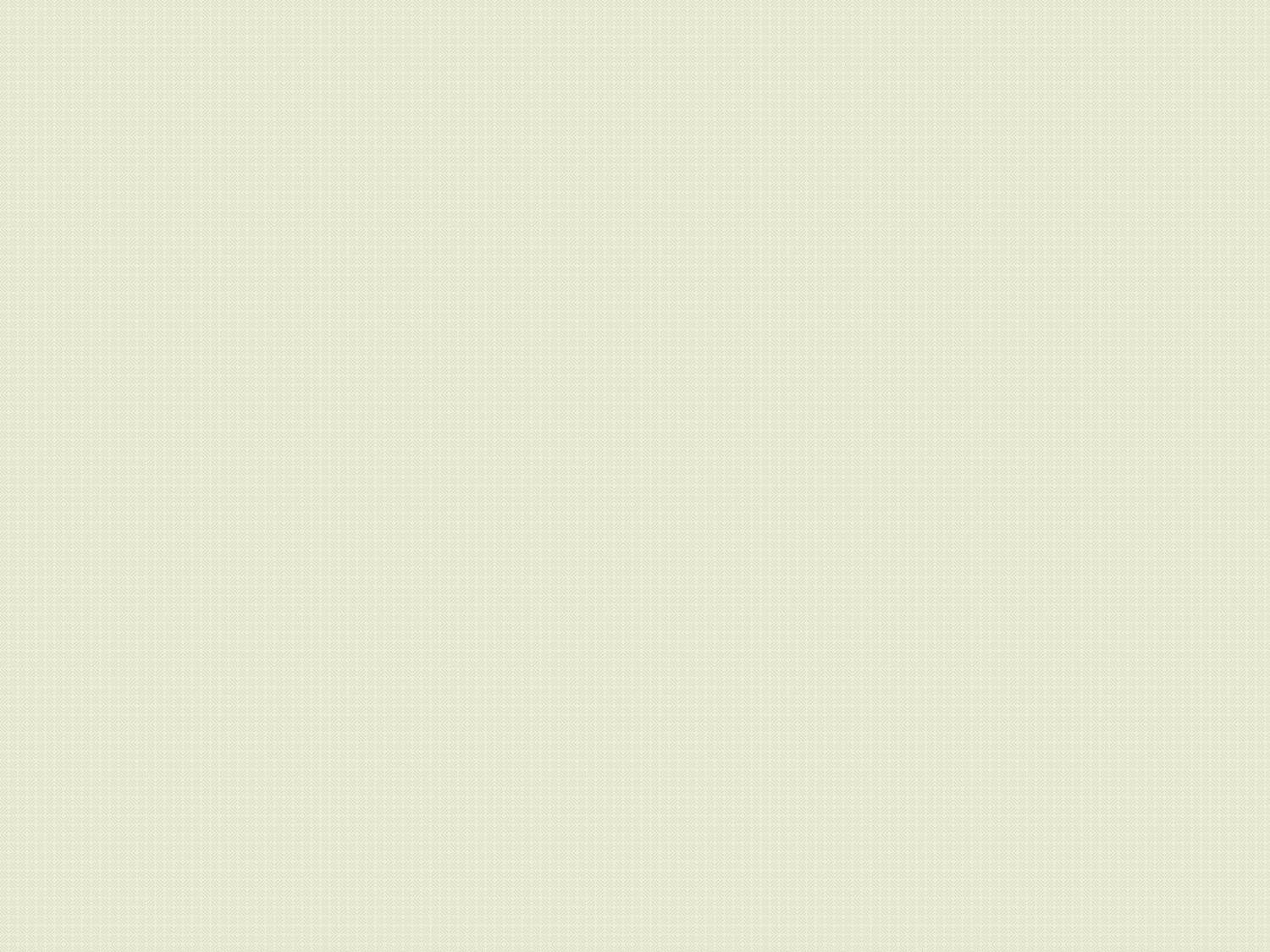 Introduction to Research
PRESENTED	BY,
DR.	VANDANA	PANDEY
ASSOCIATE	PROFESSOR
DEPARTMENT	OF	COMMERCE HCPG	COLLEGE	VARANASI
Meaning of Research
Research is an art of scientific investigation.
Research is an academic activity which comprises defining and  redefining  problems,  formulating  hypothesis  or suggested solutions, collecting, organizing and evaluating data, making deductions and reaching conclusions and at last carefully testing the conclusions to determine whether they fit the formulating hypothesis.
Business  research  is  a  process  of  planning,  acquiring, analyzing and disseminating relevant data, information and insights  to  decision  makers  in  ways  that  mobilize  the organization  to  take  appropriate  actions  that,  in  turn, maximize business performance
Meaning of Research
Research is an art of scientific investigation.
Research is an academic activity which comprises defining and  redefining  problems,  formulating  hypothesis  or suggested solutions, collecting, organizing and evaluating data, making deductions and reaching conclusions and at last carefully testing the conclusions to determine whether they fit the formulating hypothesis.
Business  research  is  a  process  of  planning,  acquiring, analyzing and disseminating relevant data, information and insights  to  decision  makers  in  ways  that  mobilize  the organization  to  take  appropriate  actions  that,  in  turn, maximize business performance
Objectives of Research
To gain familiarity with a phenomenon or to achieve new insights into it
To	portray	accurately	the	characteristics	of	a	particular individual, situation or a group
To determine the frequency with which something occurs or with which it is associated with something else
To	test	a	hypothesis	of	a	causal	relationship	between variables
Types of Research
Descriptive vs. Analytical
Applied vs. Fundamental
Quantitative vs. Qualitative
Conceptual vs. Empirical
Descriptive vs. Analytical
Descriptive  research  includes  surveys  and  fact-finding enquiries of different kinds. It uses descriptive studies in which  researcher  seeks  to  measure  characteristics  like, shopping  behaviour,  preferences,  etc.  Generally  survey methods are used for descriptive research.
	Analytical research includes use of facts and information already  available  and  analyze  these  to  make  a  critical evaluation of the material
Fundamental vs. Applied
Fundamental research is concerned with generalizations and  with  the  formulation  of  the  theory.  Research concerning some natural phenomenon or relating to pure mathematics are examples of  fundamental research. Its basic aim is finding information that has a broad base of application.
	Applied  research  aims  at  finding  a  solution  for  an immediate  problem  facing  a  society  or  business organization.  Marketing  research,  trend  analysis  are examples of applied research
Quantitative vs. Qualitative
Quantitative  research  is  based  on  the  measurement  of quantity or amount. It is applicable to phenomena that can be  expressed  in  terms  of  quantity.  For  example, questionnaire survey result.
	Qualitative  research  is  concerned  with  qualitative phenomenon like relating to or involving the reasons or
motives	for		human association,	tests,
behaviour.	For	example,	word
story
sentence	completion	tests,
completion, etc.
Conceptual vs. Empirical
Conceptual research is that related to some abstract ideas or theory. It is generally used by philosophers and thinkers to develop new concepts or to reinterpret the existing one.
	Empirical research relies on experience or observation, often with some data based research. It is necessary to get all facts and information at first hand.
Research Methods and Methodology
Research	methods methods/techniques
may		be	understood		as	all	those that	are		used	for	conduction	of
research. It refers to the methods the researcher uses in performing research operations. Research methods can be put into following three groups:
Concerned with data collection
Concerned with statistical Techniques
Concerned with methods of evaluating the accuracy of the results
obtained
Cont…
Research Methodology is a way to systematically solve the research problem. It may be understood as a science of studying how research is done scientifically.
	When we talk of research methodology we do not only talk of the research methods but also the logic behind the methods we use in the context of our research.
	Research Methodology has many dimensions and research methods do constitute a part of it.
Logic Behind Research
Explosive growth and influence of the Internet
Stakeholders demanding greater influence
More vigorous competition
More government intervention
More complex decisions
Maturing of management as a group of disciplines
Greater  computing  power  and  speed  –  lower  cost  data collection, better visualization tools, powerful computations, more  integration  of  data,  more  and  faster  access  to information, advanced analytical tools for enhanced insights, customized reporting
New perspectives on established research methodologies
Information and Decision Making in Research
Goals
Decision	Support	–	Decision	Support	System,	Intranet, Extranet
Business Intelligence System (BIS)
Strategy – general approach an organization will follow to achieve its goals
Tactics – specific and timed activities that execute strategy
Purpose of Business Research
To identify and define opportunities and Problems
To define, monitor and refine strategies
To define, monitor and refine tactics
To	improve	our	understanding	of	the	various	fields	of management
Hierarchy of Information-Based Decision Making
Decisions guided by business research Innovation based on developed methodologies Enterprise wide access to research data and findings
Top Tier
Visionaries
Decisions based in business research Trial and error method of using methodology
Limited enterprise wide data and findings
Middle Tier
Standardized DM Base Tier
Most decisions are on past experience or instinct Decisions supported with secondary data
Intuitive Decision Making
Entities Conducting Business Research
Internal Research Department
Consumer goods and services producers
Industrial goods and services producers
Media companies
Wholesale distributors
Retail distributors
Entities Conducting Business Research
External Research Department
Business Research Firms 	Full service firm 	Customer researchers
Proprietary methodology researchers Specialist firm
Methodology specialist Other specialist Syndicated data providers
Communication Agencies 	Advertising Agencies 	Public Relation Agencies 	Sales Promotion Agencies 	Direct Marketing Agencies











Entities Conducting Business Research
Consultants
Marketing Consultants General Business Consultants
Trade Associations
General Business Business Specialties Research Specialties





Characteristics of Good Scientific Research
Purpose Clearly defined
Research process detailed
Research design thoroughly planned
High ethical standards applied
Limitations frankly revealed
Analysis adequate for decision maker’s needs
Findings presented unambiguously
Conclusions justified
Research and the Scientific Method
Sound  Reasoning  –  finding  correct  premises,  testing  the 	connections between their facts and assumptions, making claims 	based on adequate evidence.
Essentials of Scientific Methods
Direct observation of phenomena
Clearly defined variables, methods and procedures
Empirically testable hypotheses
The ability to rule out rival hypotheses
Statistical rather than linguistic justification of conclusions
The self-correcting process
Research and the Scientific Method
Empiricism – to denote observations and propositions based on 	sensory experience and/or from such experiences by methods of 	inductive logic, including mathematics and statistics
Steps for conducting Empirical research
Encounter a curiosity, doubt, suspicion or obstacle
Struggle to state the problem
Proposes a hypothesis, a plausible explanation of facts related to problem
Deduces outcomes or consequences of the hypothesis
Formulates several rival hypotheses
Devise	and	conduct	a	crucial	empirical	test	with	various	possible
outcomes
Draws a conclusion based on acceptance or rejection of the hypotheses
Feeds information back into the original problem, modifying it according to the strengths of the evidence
Research and the Scientific Method
Sound Reasoning for Useful Answers
Exposition	–	consists	of	statements	that	describe	without attempting to explain
Argument – allows us to explain, interpret, defend, challenge and explore meaning
Deduction – a form of argument that purports to be conclusive and logical, related to real world and valid
Induction – drawing a conclusion from one or more particular facts or pieces of evidence
Combining induction and deduction
The Language of Research
Concept  –  is  a  generally  accepted  collection  of  meanings  or 	characteristics associated with certain events, objects, conditions, 	situations and behaviors
Construct – is an image or abstract idea specifically invented for a
given research and/or theory-building purpose
Hypothetical Construct – inferred from the data, presumed to exist 	and requires further testing
Conceptual  Scheme  –  showing  logical  interrelationship  between
concepts and constructs
Operational Definition – a definition stated in terms of specific 	criteria  for  testing  or  measurement,  which  are  empirical;  may 	explain the characteristics of object/s
Variables – synonym for construct and is a symbol of an event, act, 	characteristics, trait or attribute that can be measured and valued; 	may be continuous or dichotomous
The Language of Research
Independent variable – assumed to be creating significant impact on 	other variables
Dependent variable – is measured, predicted or monitored and is 	expected to be affected by manipulation of an independent variable
Moderating  Variable  –  is  a  second  independent  variable  that  is 	included because it is believed to have significant contributory or 	contingent effect on the originally stated IV-DV relationship
Extraneous Variable – exist that might conceivably affect a given
relationship
Control  Variable  –  introduced  to  help  interpret  the  relationship 	between variables
Intervening Variables – that factor which theoretically affects the 	observed   phenomenon   but   cannot   be   seen,   measured   or 	manipulated; its  effect must  be  inferred  from the  effects of the 	independent and moderator variables on the observed phenomenon
Propositions and Hypotheses
Proposition – a statement about observable phenomena that may be judged as true or false
Hypothesis	–	when	a	proposition	is	formulated	for	empirical finding, it is called hypothesis
Descriptive	Hypotheses	–	state	the	existence,	size,	form	or distribution of some variables
Relational	Hypotheses	–	statements	that	describe	a	relationship between two variables with respect to some case
Correlational Hypothesis – state that the variables occur together in some specified manner without implying that one causes the other
Causal Hypothesis – implying that the existence of or a change in one variable causes or leads to a change in other variable
Propositions and Hypotheses
The Role of the Hypothesis
Guides the direction of the study
Identifies facts that are relevant and those that are met
Suggests which form of research design is likely to be most appropriate
Provides a framework for organizing the conclusions that result

What is a strong Hypotheses?
Adequate for its purpose
Testable
Better than its rivals
Propositions and Hypotheses
Theory – a set of systematically interrelated concepts, definitions and
propositions that are advanced to explain and predict phenomena (facts).
	Models – a representation of a system that is constructed to study some aspect of that system or the system as a whole
Theory’s role is explanation, where as the Model’s role is representation
thank you
⚫